Aktiviteti 1
Loja:
« Zbulojmë fotografinë»
Dritë
dhe 
ngrohtësi
Çfarë i jep 
Dielli Tokës?
Çfarë forme 
ka Dielli?
A1
Sferës
A2
Çfarë ngjyre
ka Dielli?
A3
Të kuqe ,
të verdhë
dhe 
të portokallit
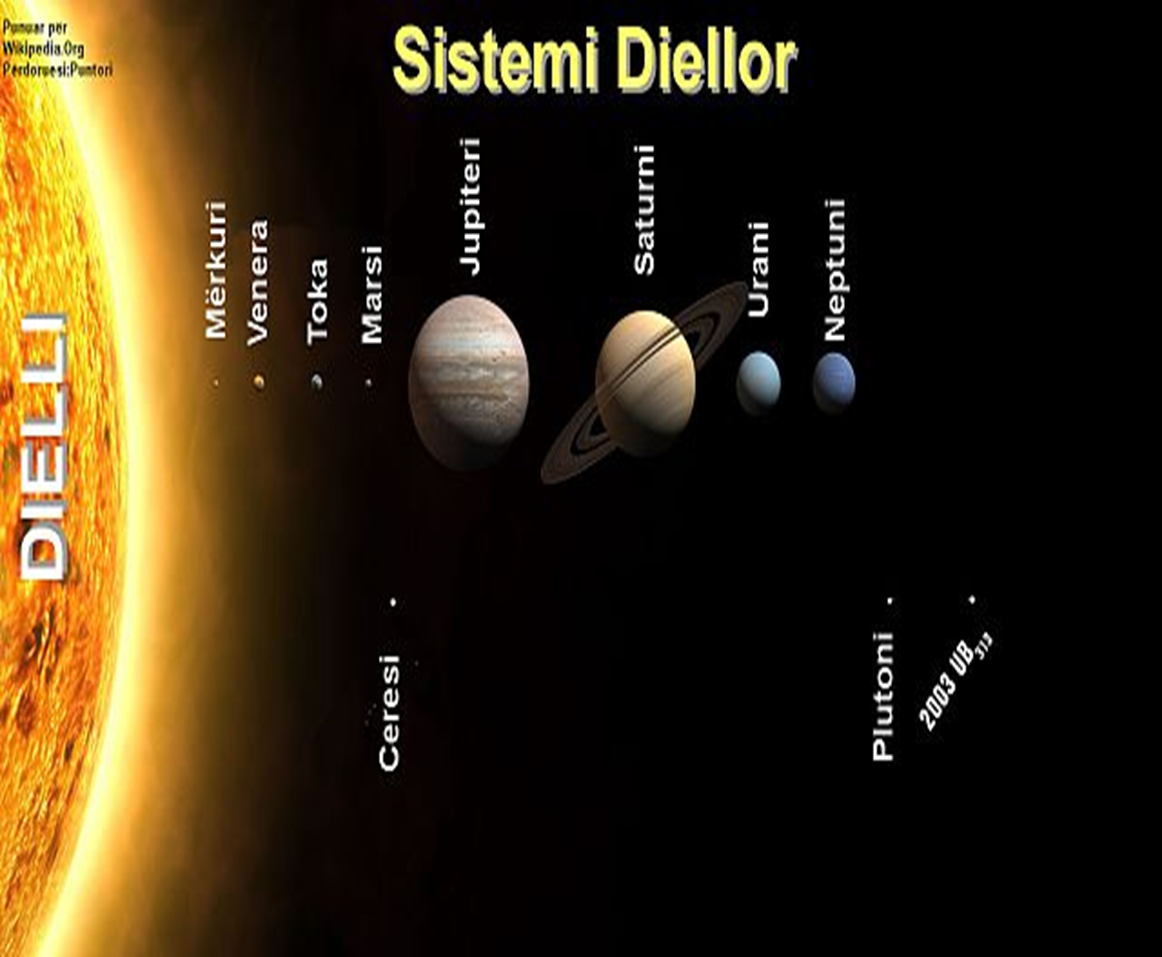 B1
A është 
Dielli
planet?
Jo ,Dielli
nuk është
planet
B2
Tokës
Dielli është
yll më i afërt i...
B3
Jo ,Dielli
nuk lëviz
A lëviz
Dielli?
Prej çka
 përbëhet
Dielli?
sytë
Dielli është
shumë i ...
C3
C1
Çfarë do të 
dëmtojmë
nëse shikojmë
direkt kah Dielli?
C2
nxehtë
Gazrave të nxehtë
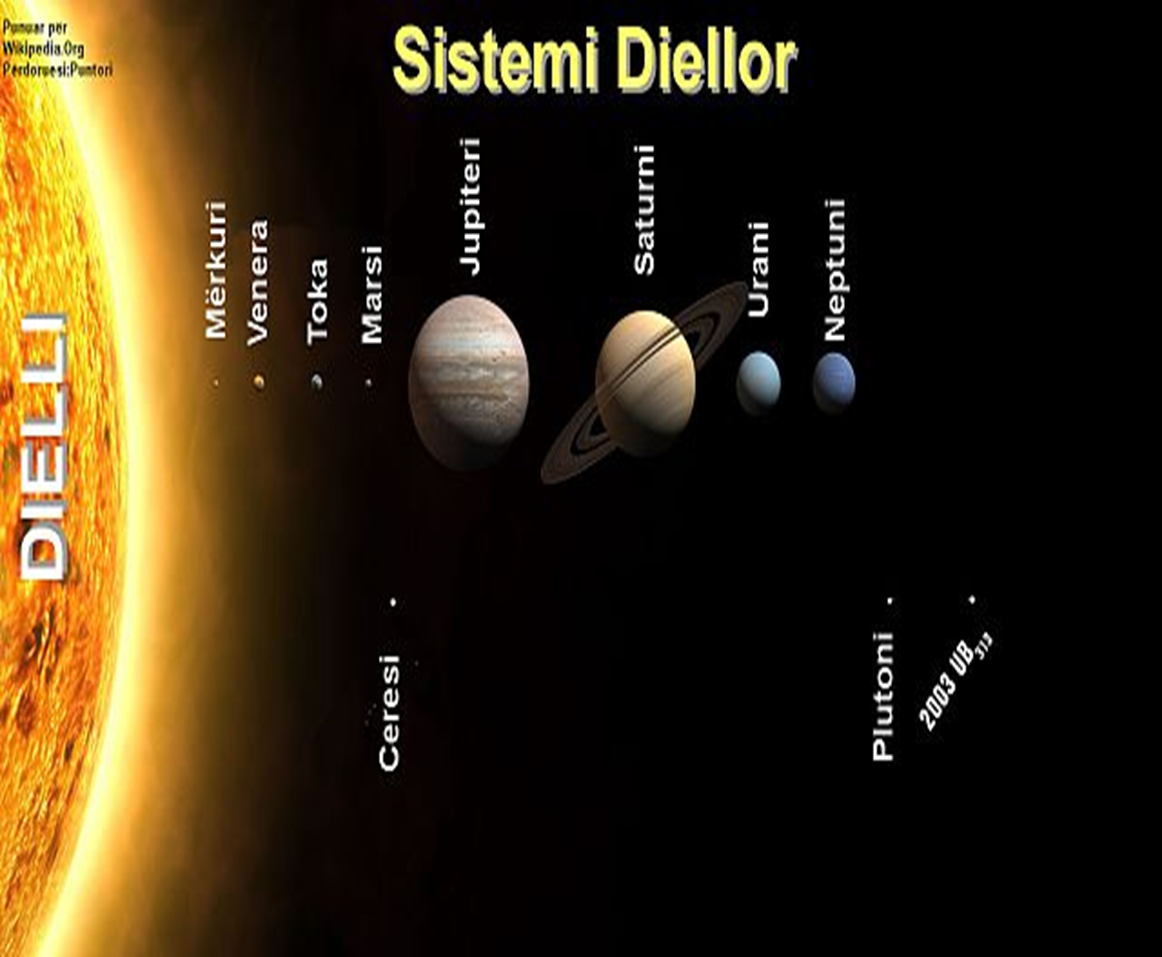 Sistemi ynë diellor PËRBËHET PREJ DIELLIT DHE 8 PLANETEVE
Dielli është yllI JONË më i madhë I CILI PËRbëHET PREJ gazraVE të nxehtë.
MerkuriPlaneti më i afërt me Diellin, më i vogël se Toka dhe ëshTë planet shkëmbor.
Afërdita ( VENERA) PLANET I CILI ka më shumë vulkane se SA ndonjë planet tjetËr në sistemin tonë diellor.
PLANETIN Tokë  e quajmë planeti i jetës.
Marsi Quhet planeti i kuq, sepse  dheun E KA me ngjyrë të kuqe.
Jupiteri Është planeti më i madh në sistemin tonë diellor. Të gjithë planetët e tjerë mund të vendosen në brendinË e tij.
Saturni NË TË Ka pluhur dhe ka unazë rreth tij.
Urani është planet i largët nga Toka dhe i pari ëshë zbuluar nga njeriu.
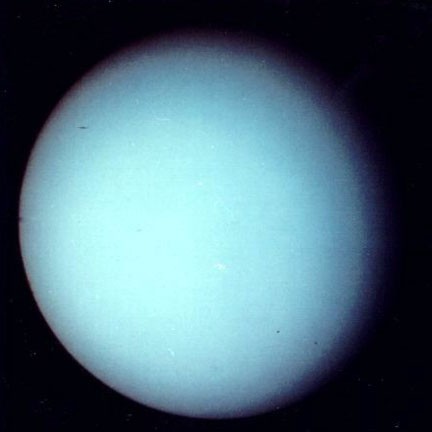 Neptuni është planeti i tetë me  Rradhë në sistemin diellor.
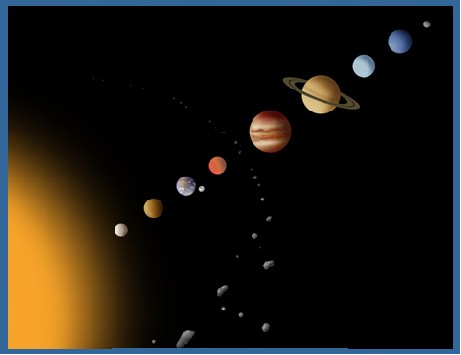 NEPTUNI
Planetët e sistemit
diellor
SATURNI
URANI
MARSI
JUPITERI
AFËRDITA
(VENERA)
TOKA
MERKURI
Aktiviteti 2
Puna në grupe
Modelim i planeteve me plastelina
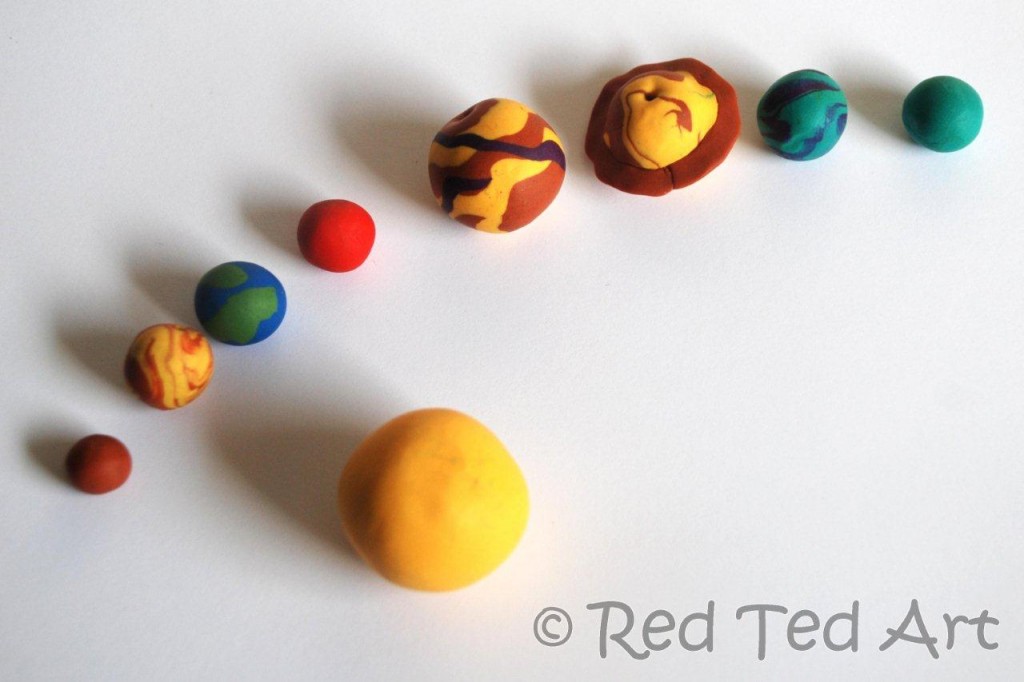 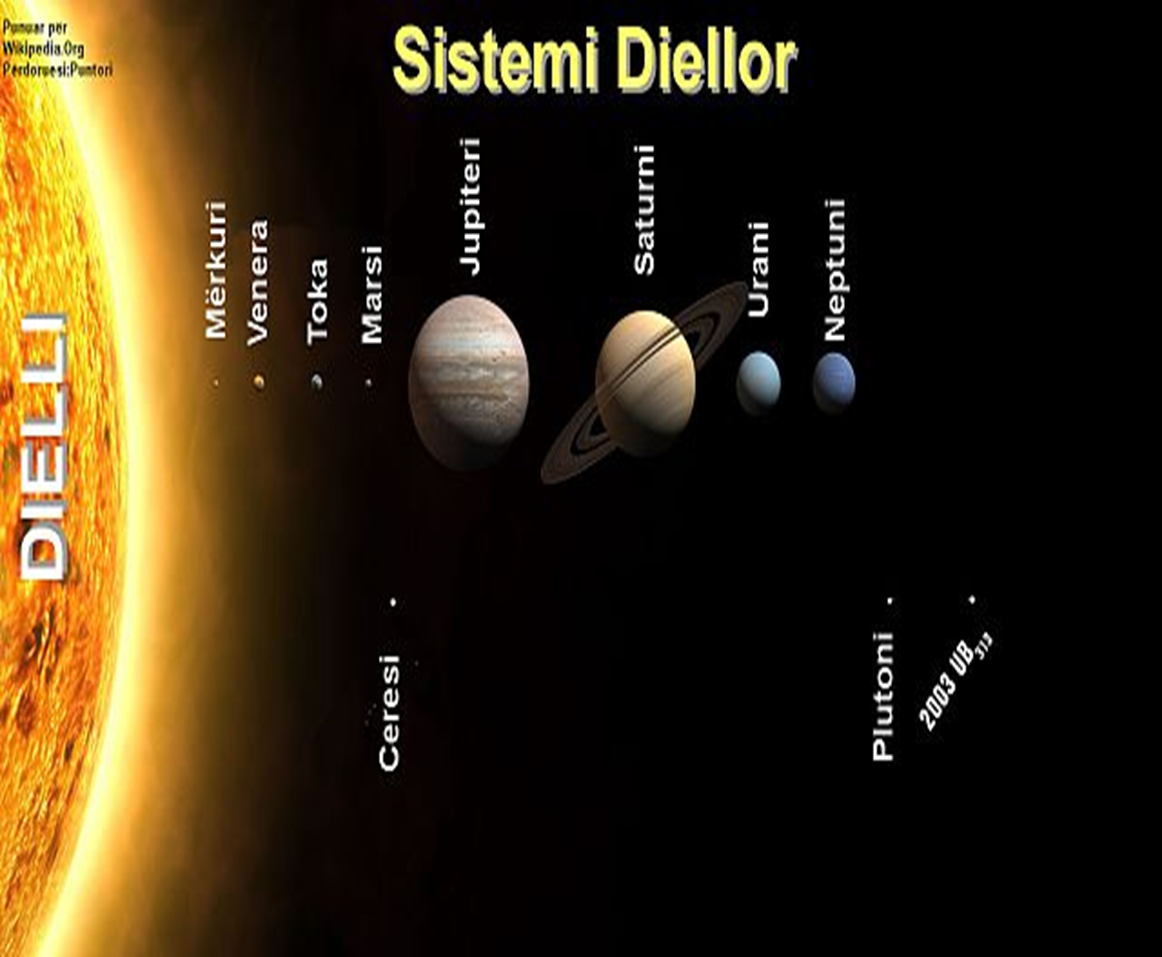